লাল গোলাপের শুভেচ্ছা
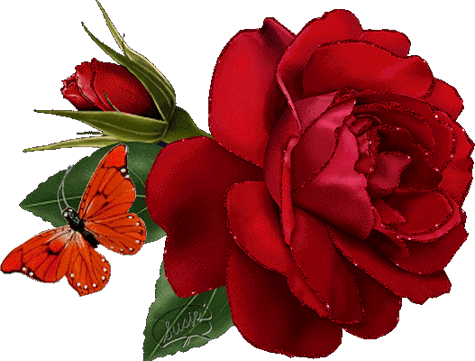 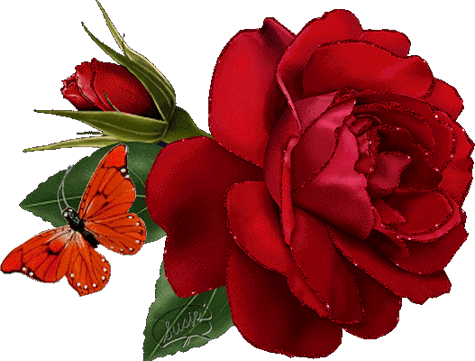 শিক্ষক পরিচিতি
► মোঃশাহরিয়ার আলম
► সহকারি শিক্ষক
► 49কাঁঠালবাড়ীয়া স প্রা. বি
  রায়জঞ্জ, সিরাজগঞ্জ।
পাঠ পরিচিতি
● বিষয়ঃ প্রাথমিক গণিত
● শ্রেণিঃ দ্বিতীয়
● পৃঃ (৩৭-৩৮)
● সাধারণ পাঠ- গণিত
● বিশেষ পাঠ- গুণের ধারণা
● সময়- ৪০ মিনিট
● তাং ২১-০৬-২০১৯ ইং
আবেগ সৃষ্টি
গানের মাধ্যমে
এমন মজা হয়না গায়ে সোনার গয়না
বুবু মনির বিয়ে হবে বাজবে কত বাজনা
পূর্বজ্ঞান যাচাই
নিচে প্রতিটি প্লেটে দুইটি করে কমলা আছে
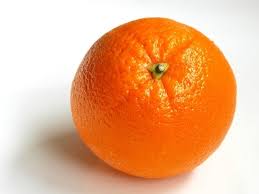 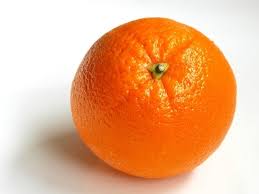 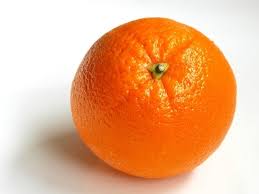 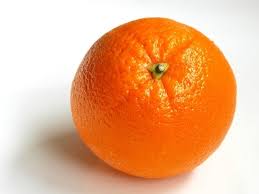 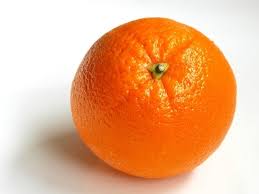 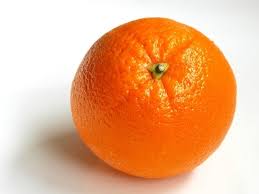 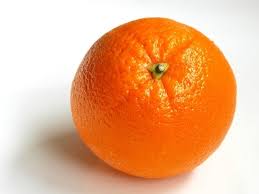 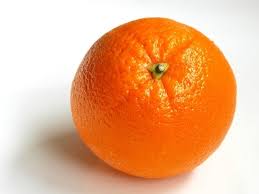 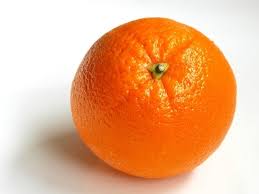 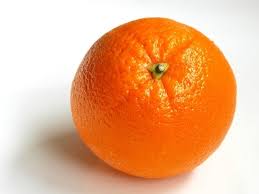 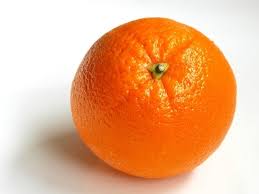 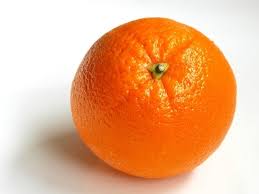 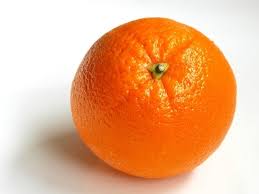 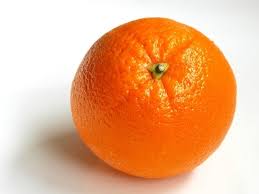 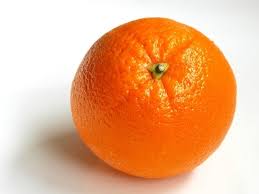 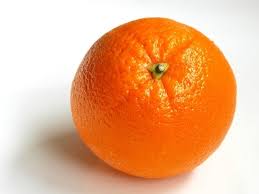 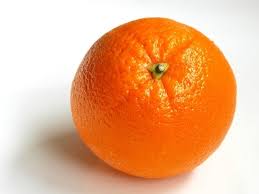 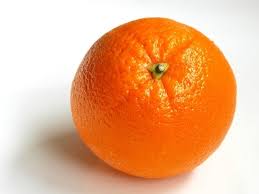 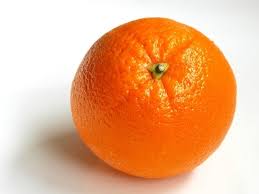 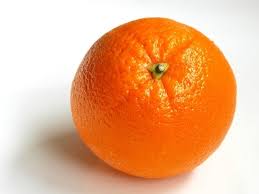 ২+২+২+২+২
=
১০
পূর্বজ্ঞান যাচাই
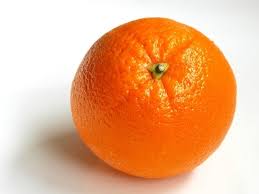 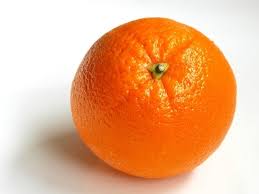 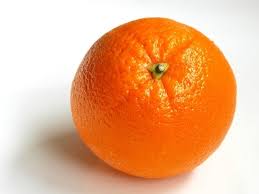 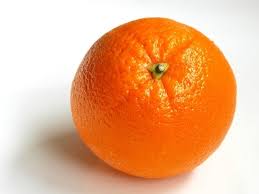 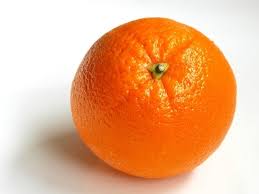 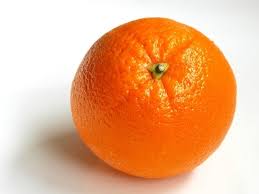 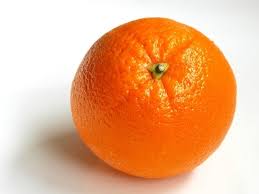 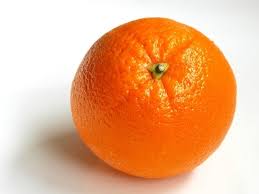 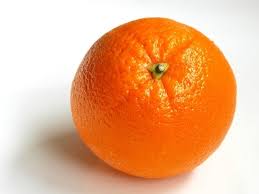 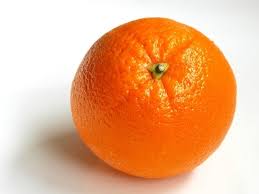 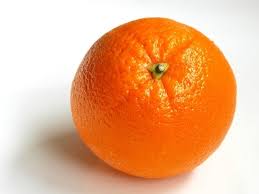 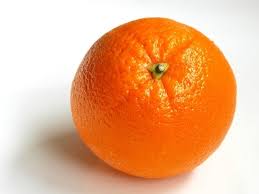 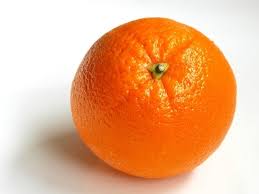 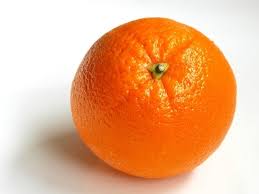 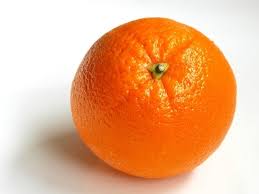 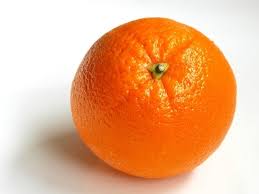 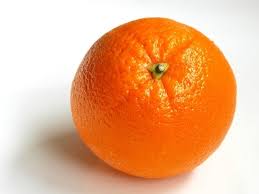 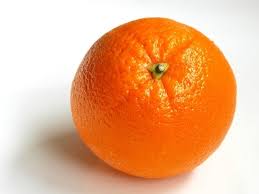 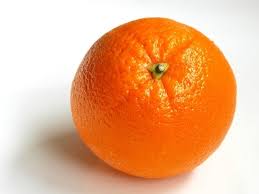 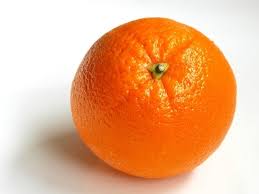 ২      ৫
১০
=
আজকের পাঠ
►গুণের ধারণা
শিখনফল
১২.১ উপকরণ ব্যবহার করে গুণ করতে পারবে
পাঠ উপস্থাপন
►বাস্তব পর্যায়
চিত্রে কি ধরণের বস্তু আছে, প্রতি প্লেটে কতটি করে বস্তু আছে এবং প্রতিটি বস্তুর জন্য কয়টি প্লেট আছে
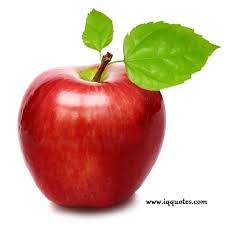 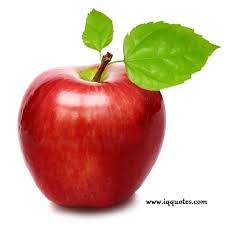 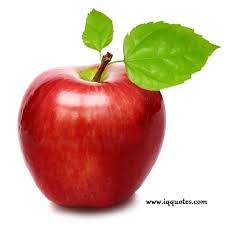 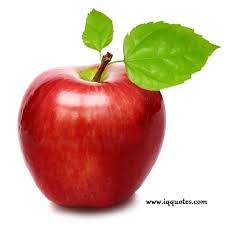 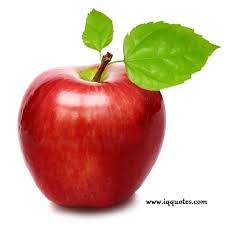 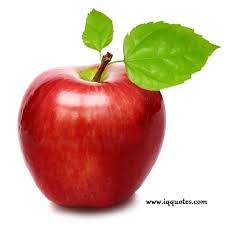 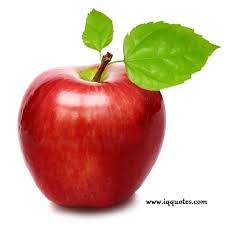 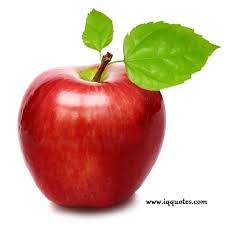 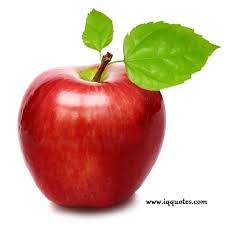 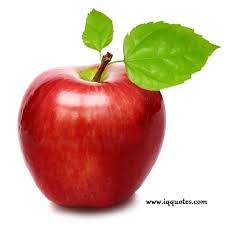 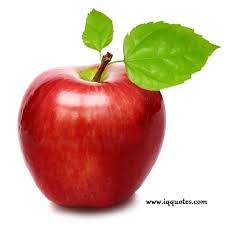 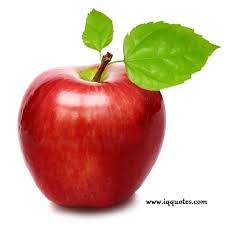 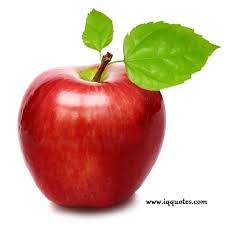 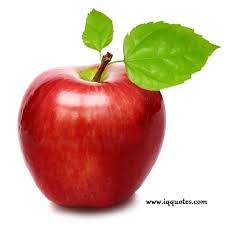 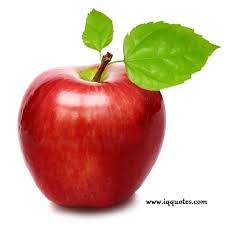 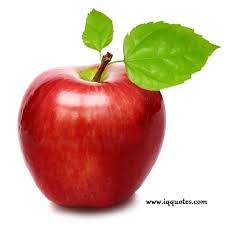 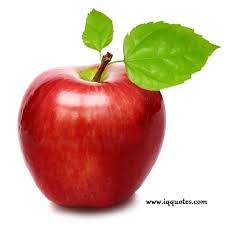 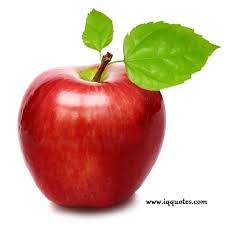 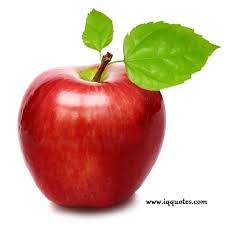 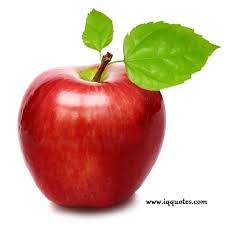 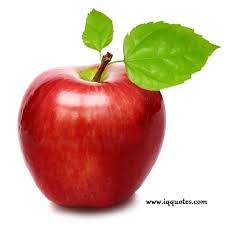 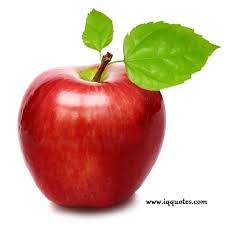 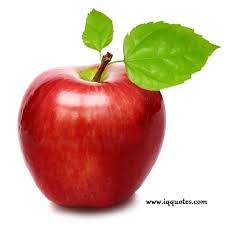 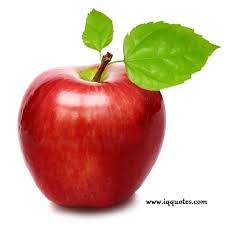 ১২
=
৪+৪+৪
চিত্রে কি ধরণের বস্তু আছে, প্রতি প্লেটে কতটি করে বস্তু আছে এবং প্রতিটি বস্তুর জন্য কয়টি প্লেট আছে
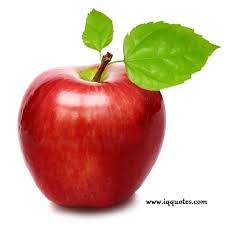 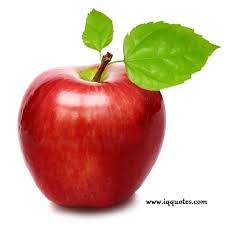 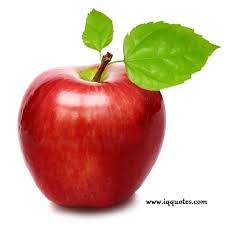 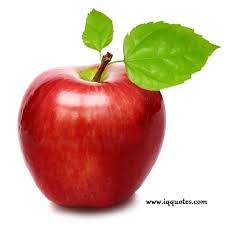 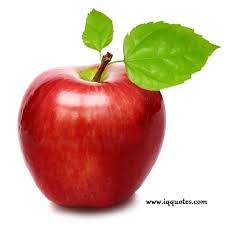 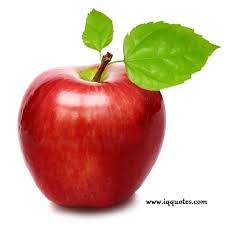 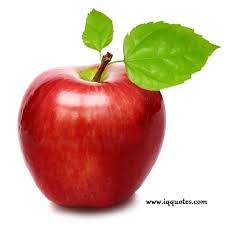 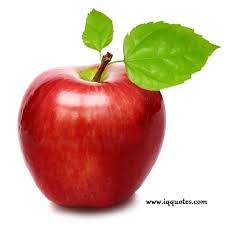 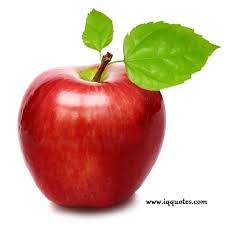 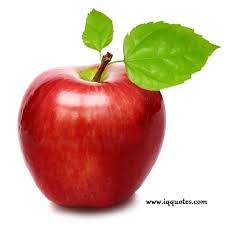 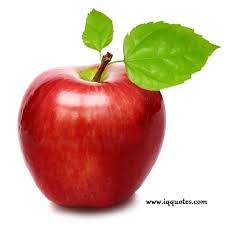 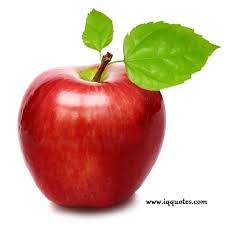 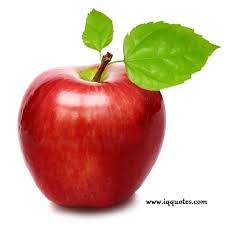 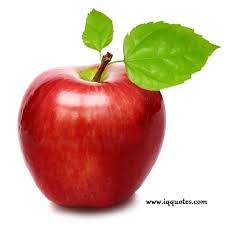 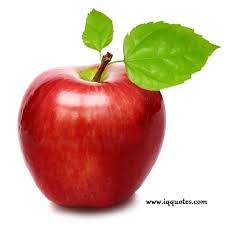 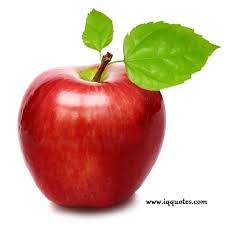 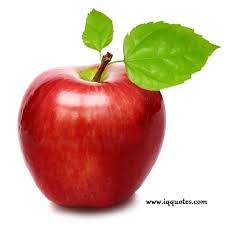 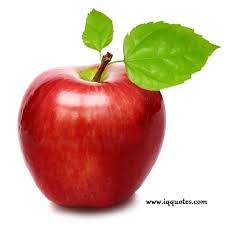 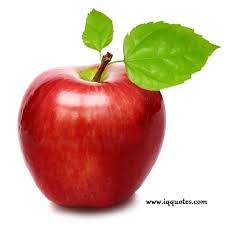 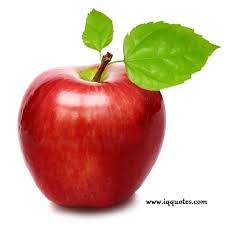 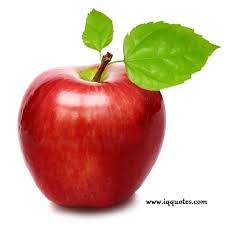 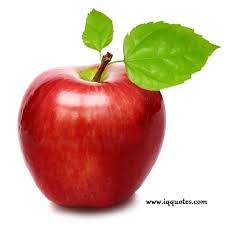 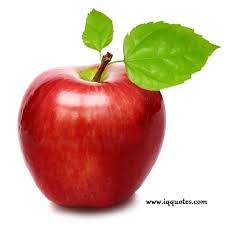 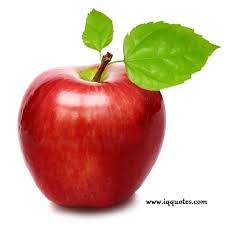 =
3
৪
১২
গুণ
অর্ধবাস্তব পর্যায়
১২
=
৪      ৩
বস্তু নিরপেক্ষ পর্যায়
=
১২
৪      ৩
দলীয় কাজ
১। ক দলঃ
ক) ২     ৫=
খ) ৩     3=
ক) ৪     3=
২। খ দলঃ
খ) ৪     ৪=
বাড়ির কাজঃ-
টেবিলের উপর  ৪ ছড়া কলা রয়েছে। প্রত্যেক ছড়ায় ৫টি করে কলা আছে। সেখানে কতগুলো কলা আছে?
ধন্যবাদ
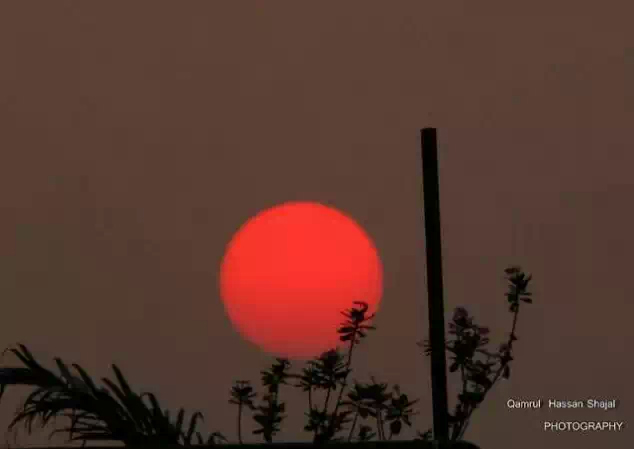 আজকের মত বিদায়